DAN OČEVA
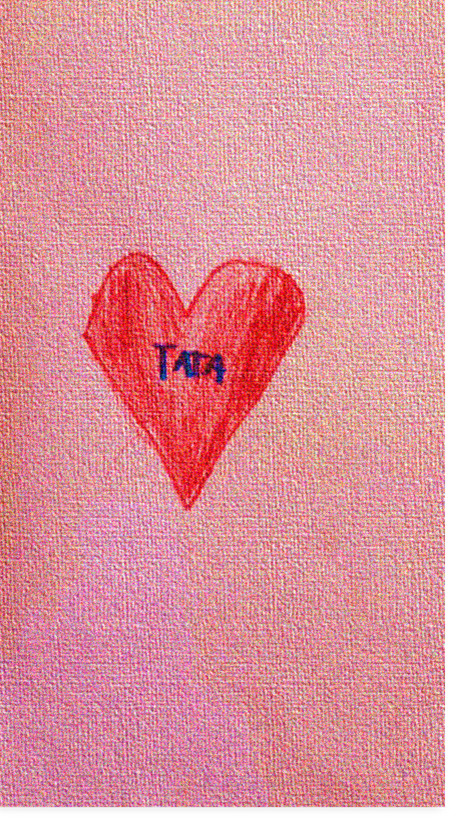 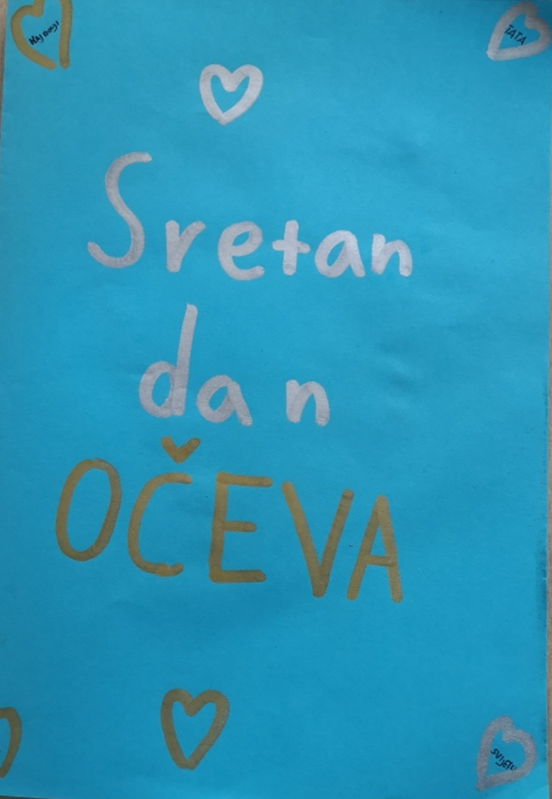 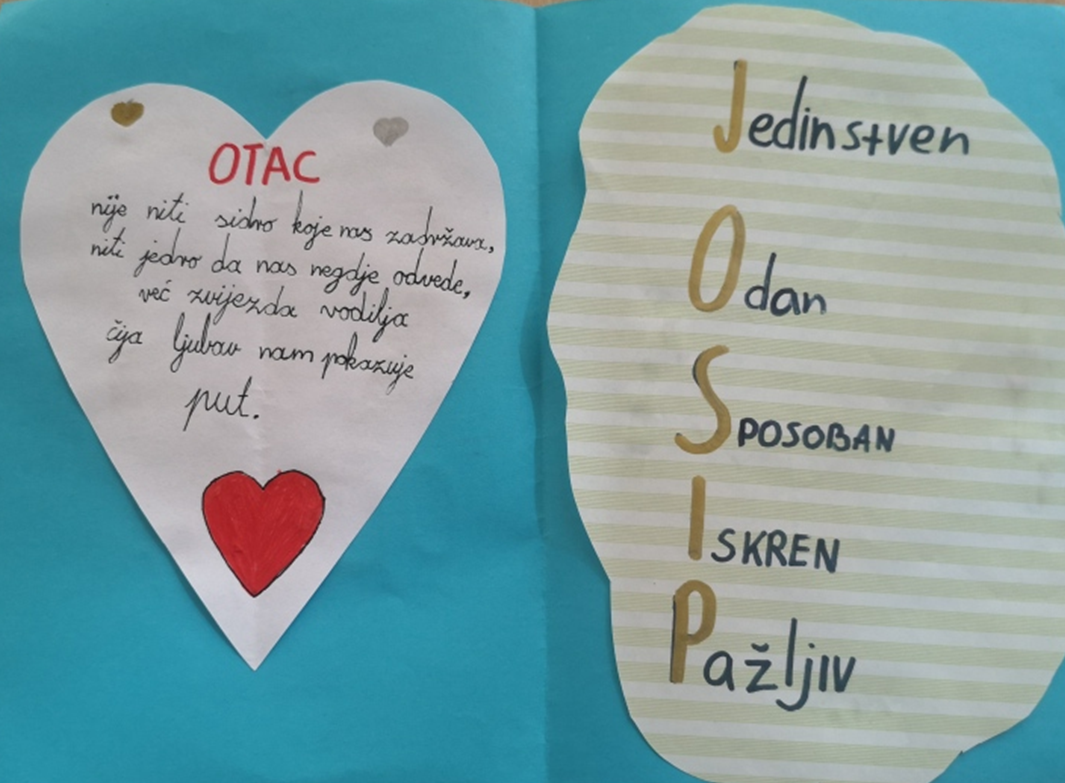 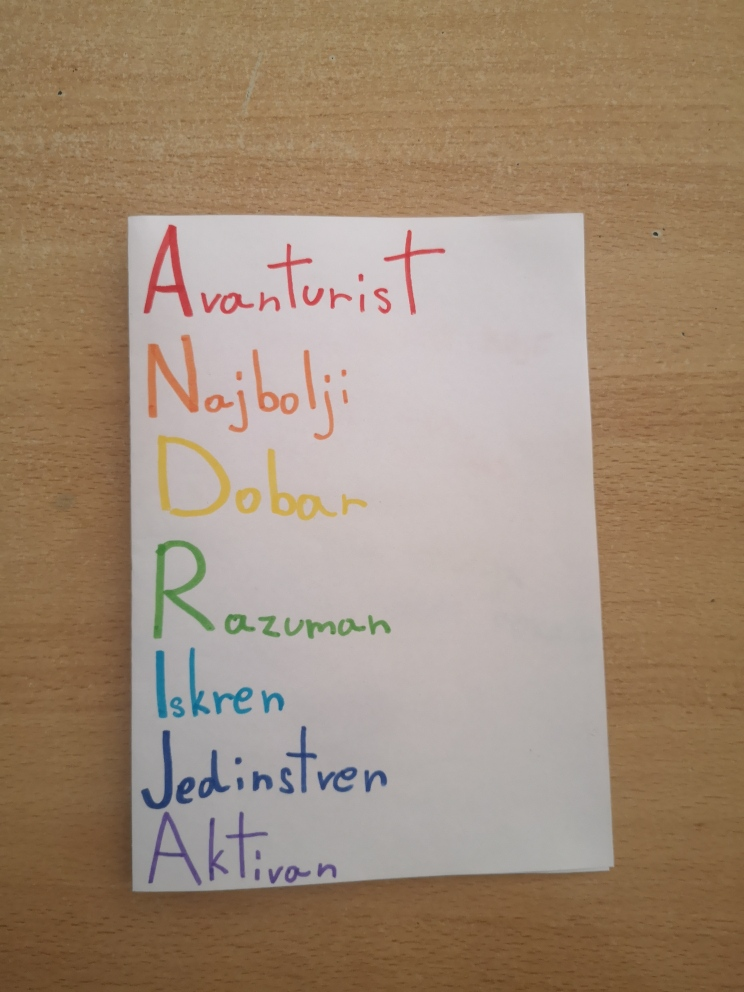 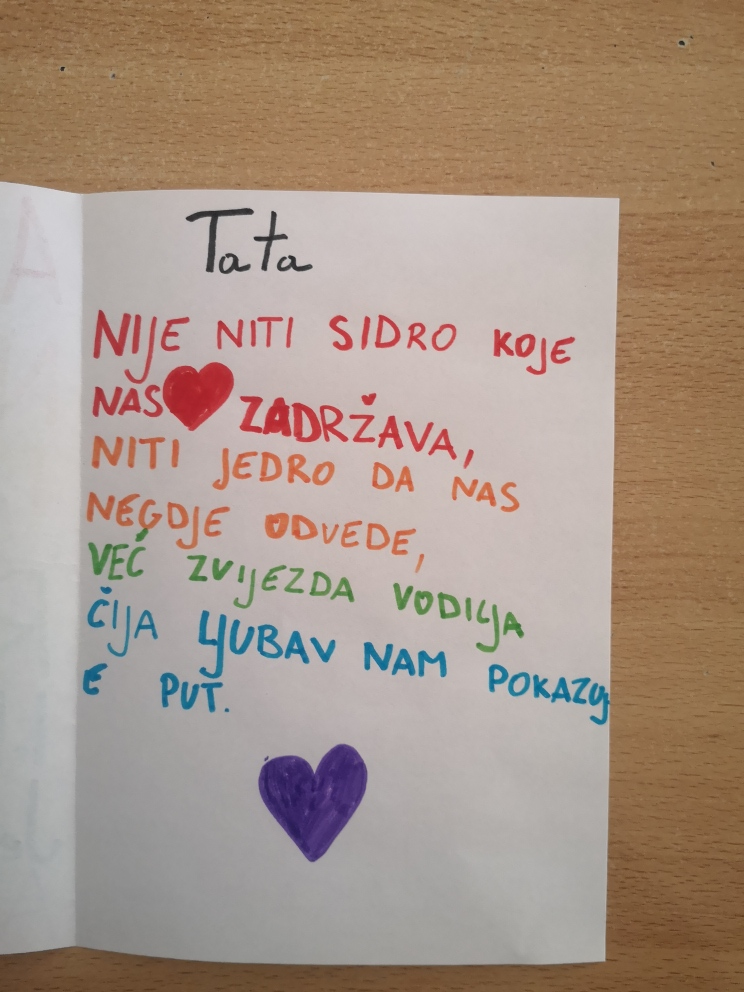 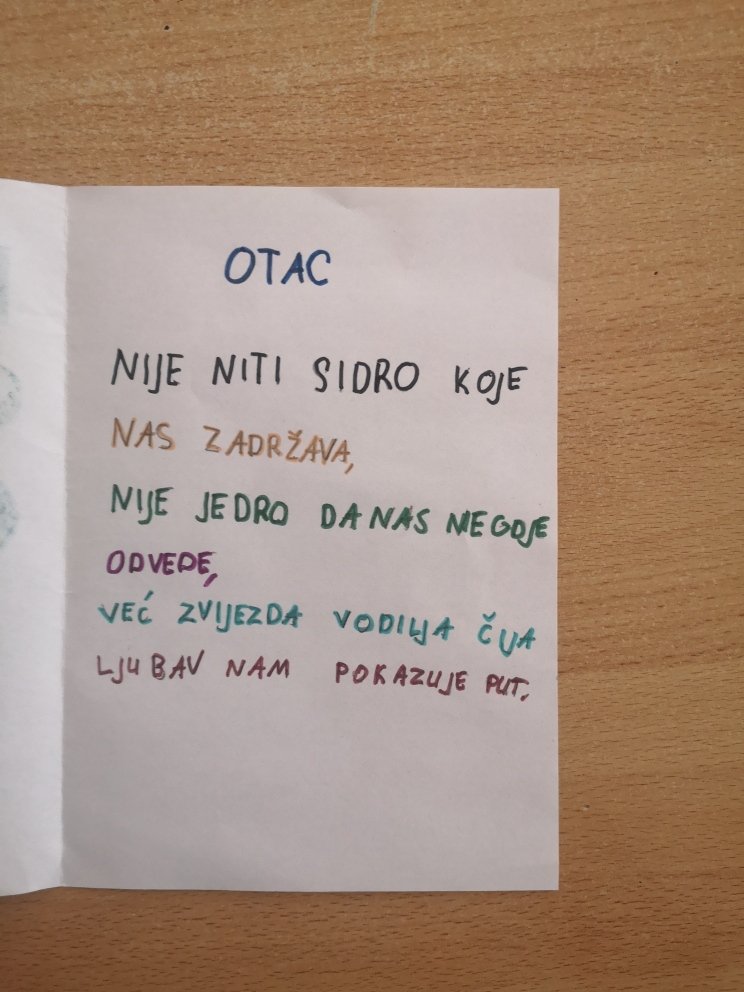 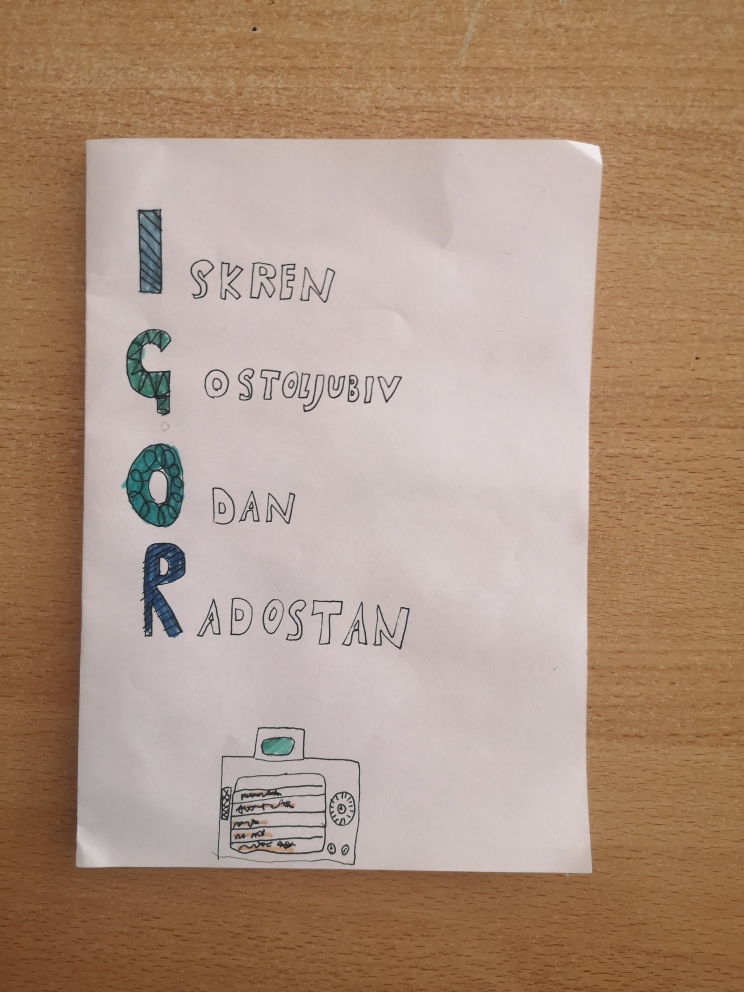 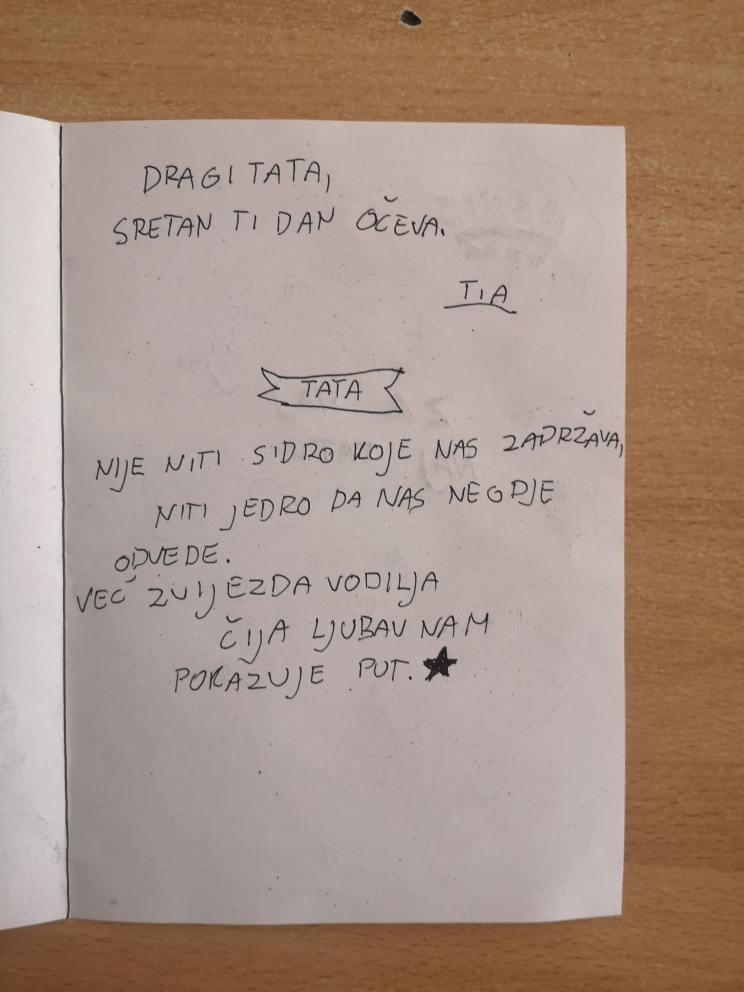 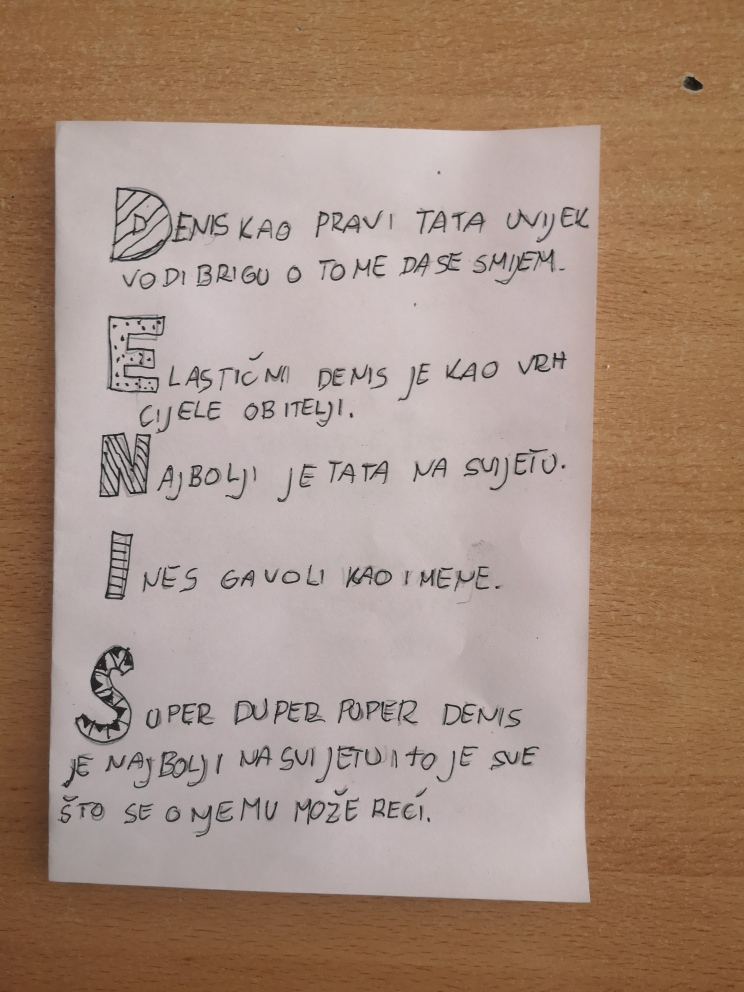 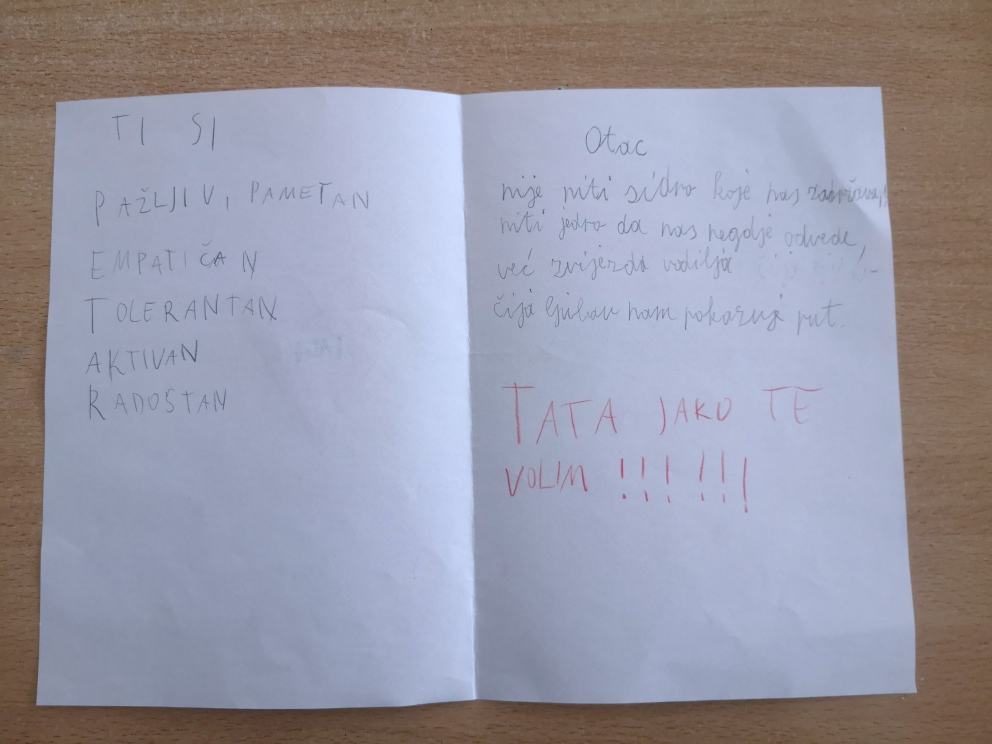